２ 　事務分担
目　　次
１　基本的な考え方
 ２  局と総合区の事務分担
 ３　総合区の主な事務
 ４　局と総合区の主な事務
 ５　総合区政の運営イメージ
 ６　総合区と地域自治区の事務分担
 ７　総合区と地域自治区の主な事務
・・・・・・・・・・・・・・・・・・・・・・・・・・・・・・・事務-１
・・・・・・・・・・・・・・・・・・・・・・・・・事務-２
・・・・・・・・・・・・・・・・・・・・・・・・・・・・事務-３
・・・・・・・・・・・・・・・・・・・・・・・・・事務-４
・・・・・・・・・・・・・・・・・・・・・・事務-１０
・・・・・・・・・・・・・・・・事務-１５
・・・・・・・・・・・・・・・・事務-１６
1　基本的な考え方
事務-１
（１）総合区事務を拡充する観点での事務仕分けの実施
◆　住民に身近な行政サービスは、総合区で実施

　　  ⇒　総合区は、住民意見を的確に反映し、地域の実情に応じた行政サービスを提供で
           きるよう、一般市が実施する事務をベースにしながら、直接住民を対象とする事務を           　
 　　　　　中心に住民生活と密接に関わる事務を行う

◆　市全体の統一性・一体性や高度な専門性が求められる事務は、局で実施

　　  ⇒　局は、市域全体の観点から実施すべき事務などを行う（ 事務-2 【局に留保する事務】 参照）
　　　　※一般市が実施する事務であっても、事務の性質上又は効率性の観点から一体的に実施すべき事務についても局が行う
目指すべき方向性
「総合区事務の拡充」と「効率性・専門性の確保」の双方の観点から、
　　最適なニア・イズ・ベターを追求
　　⇒ 効果と課題を考慮しつつ、総合区事務を拡充する観点から事務仕分けを実施
効
果
◇地域の実情に応じたきめ細かい行政サービスの実現
　◇市民協働のさらなる促進
課
題
◇効率性の確保
　◇専門性の確保
２　局と総合区の事務分担
（１）事務の分担
住民生活と
密接に関わる事務を移管
以下の観点から、局に留保する事務を仕分け
【局に留保する事務】
◆現在の区役所（保健福祉センターを含む。以下同じ。）で実施している事務
局
総合区
◆一般市が実施する事務をベースに、住民生活と密接に関わる事務を実施
　（局に留保する事務を除く）
　　　○市民協働に適した事務
　　　　（まち美化パートナー制度、たばこ市民マナー向上エリア制度など）
　　　○地域の特色を生かした事務
　　　　（地域の実情に合わせたまちづくりの検討、生涯スポーツなど）
　　　○きめ細かい地域づくりに資する事務
　　　　（道路・公園（幹線道路・大規模公園を除く）の維持管理、放置自転車対策など）
　　　○住民生活と密接に関わる事務
　　　　（民間保育所の設置認可、スポーツセンター・プール・老人福祉センターの運営など）
事務-２
３　総合区の主な事務
事務-３
○保育所の入所決定・保育料の徴収
○児童手当・こども医療費助成の申請受理・審査・支給
○国民健康保険・介護保険・国民年金の諸手続き
○生活保護の申請受理・決定・支給・就労支援相談
○住民基本台帳、戸籍、印鑑登録証明(届出・証明等)
○地域安全防犯対策
○地域振興・地域活動支援
※　　　　　は、現在、区役所で実施している事務
４　局と総合区の主な事務
・国民健康保険・介護保険・国民年金の諸手続き
・身体障がい者手帳等の申請受理・審査・交付
・医療費助成等の申請受理・審査・支給
・生活保護の申請受理・決定・支給、就労支援相談
・民生委員の指揮・監督
・保育所の入所決定・保育料の徴収
・児童手当・こども医療費助成の申請受理・審査・支給
・児童委員の指揮・監督
・母子父子寡婦福祉資金の貸付
・青少年の健全育成（青少年育成推進会議等）
※　　　　　は、現在、区役所で実施している事務
事務-４
４　局と総合区の主な事務
事務-５
【委任により実施】
　・小中学校の就学事務、通学区域の設定・変更

【補助執行により実施】
　・生涯学習（生涯学習ルーム等）
　・学校選択制（方針案の作成）
　・学校適正配置（再編計画案作成、地元調整）
　・保護者・地域住民等の参画のための会議
・乳幼児健診、がん検診、健康講座、予防接種
・母子健康手帳の交付、母親教室
・難病等医療費助成の申請受理
・精神障がい者保健福祉手帳の申請受理・交付
・食品・環境衛生関係事業の許可に関する相談
・犬の登録、狂犬病予防注射済票の交付
事務-６
４　局と総合区の主な事務
事務-７
・文化振興（地域文化事業等）
・生涯スポーツ（学校体育施設開放事業等）
・住民基本台帳、戸籍、印鑑登録証明（届出・証明等）
・地域安全防犯対策（青色防犯パトロール等）
・地域振興・地域活動支援（区民まつり等）
・男女共同参画（啓発活動等）
・人権啓発（講演会・研修・イベント等）
事務-８
４　局と総合区の主な事務
事務-９
【予算編成、条例提案等は市長の権限】
・危機管理訓練
・防災意識の啓発
・津波避難施設の確保
５　総合区政の運営イメージ
現　在
総合区
（　具体例 ①　）
保育所の設置・認可
①整備計画
（保育所の数）
①整備計画
（保育所の数）
○保育所の整備計画策定は、区役所で実施
○保育所の募集地域の決定（地域調整）は区役所で実施
○事業者の決定は、区役所で実施
○保育所の整備計画策定は、市役所で実施
○保育所の募集地域の決定（地域調整）は区役所で実施
○事業者の決定は、市役所で実施
〈判断〉
②地域調整
（保育所の地域の
決定）
〈判断〉
区民
区民
保育所を
つくって
ほしい！
総合区役所
保育所を
つくって
ほしい！
市役所
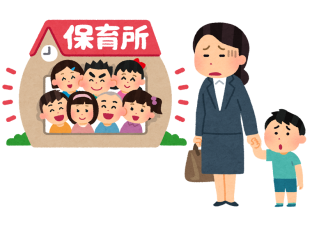 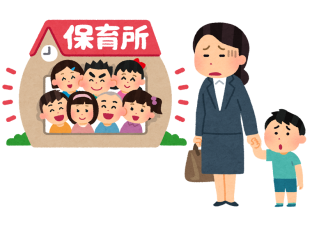 ③事業者の決定
③事業者の決定
②地域調整
（保育所の地域の
決定）
区役所
市役所
開園
開園
一貫して
総合区で判断
保育所
保育所
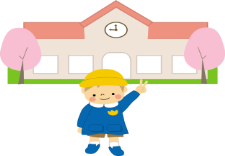 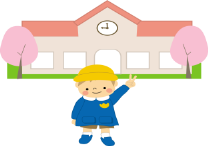 ◆地域の待機児童等の状況に応じて保育所を設置
効 果
事務-１０
現　在
５　総合区政の運営イメージ
総合区
事務-１１
（　具体例 ②　）
道路・公園の維持管理
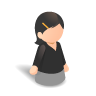 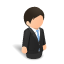 ※幹線道路・大規模公園を除く
区民
区役所
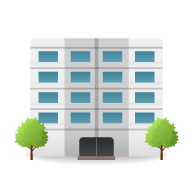 総合区役所
（工営所・公園事務所）
相談
○区民からの相談受付は、区役所・工営所・公園事務所で実施
○相談内容は、区役所と市役所の間で連絡・意見調整
○補修などの対応は、市役所で実施
○区民からの相談から対応まで区役所で一元的に実施
相談
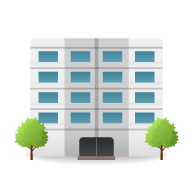 区民
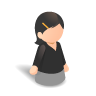 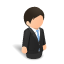 連絡・意見調整
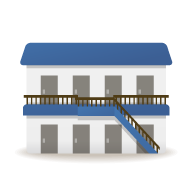 市役所
（工営所・公園事務所）
道路の穴ぼこが危ない！
公園の樹木が伸びすぎ！
道路の穴ぼこが危ない！
公園の樹木が伸びすぎ！
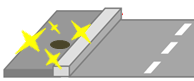 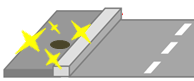 補修
補修
素早く
対応
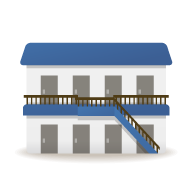 対応
相談
区が
ワンストップで
総合的に判断
剪定
剪定
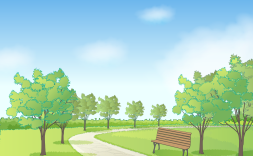 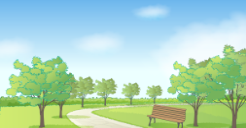 ◆ 道路・公園の維持管理に関する区民の要望に対し、　
　　迅速かつきめ細かく対応
効 果
現　在
総合区
（　具体例 ③　）
放置自転車対策
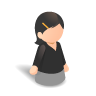 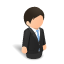 区役所
区民
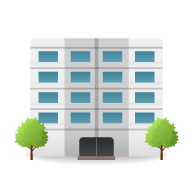 ○区民からの相談から対応まで区役所で一元的に実施
○区民からの要望受付は、区役所と工営所で実施
○要望内容は、区役所と市役所の間で連絡・意見調整
総合区役所
（工営所）
要望
要望
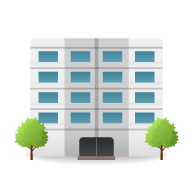 区民
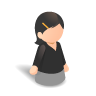 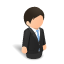 連絡・意見調整
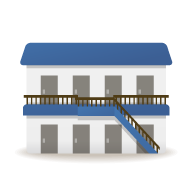 市役所
（工営所）
放置自転車をもっと
撤去してほしい！
放置自転車をもっと
撤去してほしい！
きめ細かく
対応
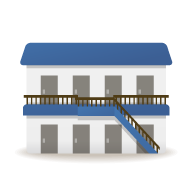 対応
要望
撤去の回数・時間帯
の見直しなど
区が
ワンストップで
総合的に判断
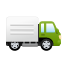 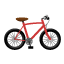 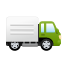 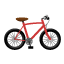 撤去
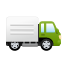 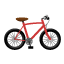 ◆ 放置自転車に関する区民の要望に対し、　
　　迅速かつきめ細かく対応
効 果
事務-１２
５　総合区政の運営イメージ
事務-１３
（　具体例 ④　）
市民利用施設等の運営
スポーツセンター・プールなど
現　在
総合区
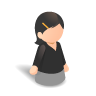 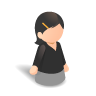 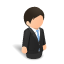 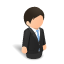 ○区民からの相談から対応まで市役所で実施
○対応にあたっては、全市的な観点で優先順位を決定
○区民からの相談から対応まで区役所で実施
○対応にあたっては、総合区で判断
体育館の利用時間を
長くしてほしい
トイレが古くて使い
にくい
体育館の利用時間を
長くしてほしい
トイレが古くて使い
にくい
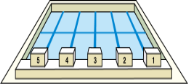 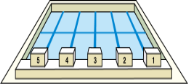 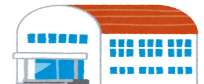 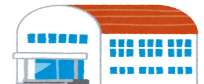 区民
区民
施設利用
メニューの充実
施設利用
メニューの充実
対応の優先
順位付け
整備計画
整備計画
市役所
総合区役所
見直し検討
施設・設備の
修理・補修
施設・設備の
修理・補修
運営計画
運営計画
見直し検討
利用料金
の見直し
利用料金
の見直し
対応
対応
全市的な観点
で優先順位を
検討
総合区が
迅速に判断
◆ 地域のニーズに応じた施設利用サービスを提供
効 果
※「５　財産管理」 財産-４参照
現　在
（　具体例 ⑤　）
区民に身近な施策の充実
総合区
○総合区が地域の実情やニーズを踏まえて、必要なサービスを総合的
　 に調整・検討
○局からの事務移管や合区による予算・人員の集約化により、総合
   区長のマネジメントによる重点的・優先的な事業実施が可能
○局が事業内容を決定するため、区民ニーズが反映されにくい。
○区の予算や職員体制に限りがあり、区民のニーズがあっても十分
　 に対応できない。
総合区
区民ニーズの
高い事業に
予算や人員を
重点的に配分
予算・職員体制等
スケールメリットを
活かして事業が拡充
区民
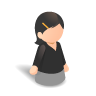 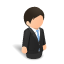 施設の利用時間を延長してほしい！
施設へ行く移動手段を増やしてほしい！
対応
要望
地域自治区
老人福祉センターの講座メニューを充実してほしい！
○より区民ニーズに合わせた
行政サービスが充実
○事業の内容は局が決定
　　　（市役所（関係局）へ要望）
　 ○事業を充実する予算が足りない
　 ○職員体制が整わない
区役所
総合区役所
老人福祉センター
区が
総合的に判断し、
対応を検討
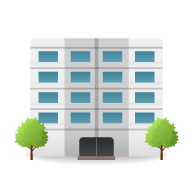 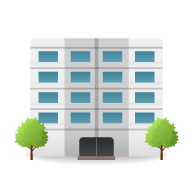 課題等
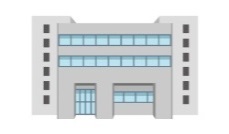 地域自治区
地域自治区
◆総合区が地域の実情やニーズに応じて総合的
　 に判断し、行政サービスを提供
効 果
事務-１４
６　総合区と地域自治区の事務分担
事務-１５
総合区
総合区
総合区
総合区（８区）
現在の24区単位で
　　地域自治区を設置し、
　　窓口サービス等を実施
・ ・ ・ ・ ・ ・
事務分担の視点
○　総合区域内の事務に関する政策
　　 企画機能

○　局からの移管事務

○　現在の24区単位で実施している
　　 事務を一部集約化
総合区
《８区単位で実施》
◆ 総合区長が、区に関する事務
　　を総合的かつ包括的に推進
◆ 効率性、専門性の確保
○ 住民に直接接することが求められる
　　窓口サービス
　（住民基本台帳、戸籍、保健・福祉サービス等）

○ 地域に密着した事務
　（地域自治区における地域協議会の運営、
　　地域活動協議会への支援事務等）
地域自治区
《現在の24区単位で
実施》
◆ 住民の利便性確保
◆ 住民の多様な意見を区政運営
　　に反映
７　総合区と地域自治区の主な事務
◆　総合区設置により区域内の事務を、総合区長が総合的かつ包括的執行
◆　そのための総合区の機能・体制を強化
◆　現在の24区役所で担っている窓口サービス等の住民の利便性は維持
24地域自治区
で実施
住民に対する
直接サービス
（窓口関係）
／市民協働関係
○児童手当の申請受理・支給決定
　○国民健康保険等の諸手続き
　○生活保護の申請受理等
　○住民基本台帳、戸籍、印鑑登録証明
  ○地域安全防犯対策
　○地域振興・地域活動支援
現在の24区役所
総合区役所
窓口サービスに係
る調整・支援機能
／市民協働関係
○児童手当の現況届の送付・受理
　○生活保護事務に係る研修・雇用等
　○地域安全防犯対策
　○地域振興・地域活動支援
住民に対する
直接サービス
（窓口関係）
○児童手当の申請受理・支給決定
　○国民健康保険等の諸手続き
　○生活保護の申請受理等
　○住民基本台帳、戸籍、印鑑登録証明
総合区としての
政策・企画機能
○区政の企画関係機能
　○地域の実情に合わせたまちづくりの検討
　○まち美化パートナー制度
　○地域振興・地域活動支援(企画調整)
8総合区で実施
○市立保育所の運営
　○民間保育所の設置認可
　○児童いきいき放課後事業
　○放置自転車対策
　○道路・公園の維持管理
　　 （幹線道路・大規模公園を除く）
　○スポーツセンター・プール等の運営
局から移管
された機能
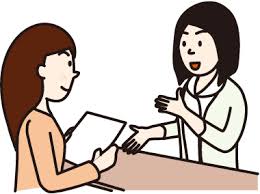 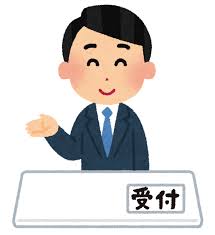 窓口サービスに係
る調整・支援機能
○児童手当の現況届の送付・受理
　○生活保護事務に係る研修・雇用等
事務-１６